نموذج رقم (2)
الاختبار الدوري للصف الثالث مادة الرياضيات  الفترة الرابعه
المملكة العربية السعودية
وزارة التعليم 
مكتب التربية والتعليم بمحافظة الجبيل
قسم الصفوف الأولية
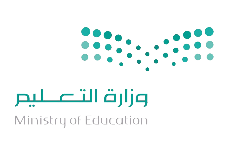 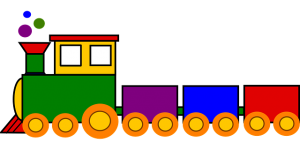 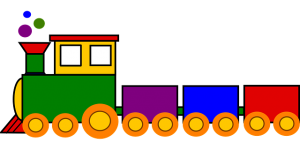 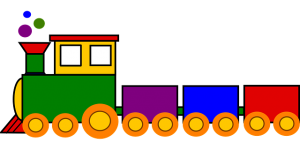 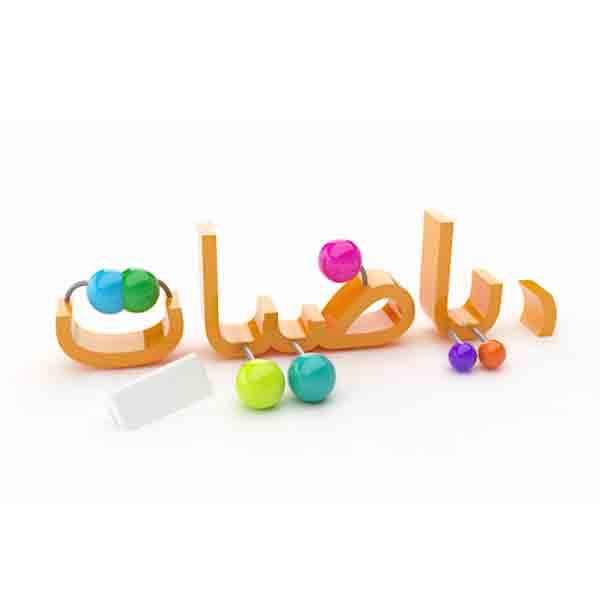 ٧   ۸   ۹
۱   ۲   ۳  ٤  ٥   ٦
اسم الطالبة ....................................................... المدرسة......................................... الصف ........................
السؤال الأول : ضعي خطآ اسفل النمط الهندسي للشكل التالي :
أبيض أبيض 
أزرق
أبيض أزرق
أزرق
أزرق
 أبيض
السؤال الثاني : صلي الإجابة الصحيحة :
أقل احتمالا
تلعب صفاء لعبة تستعمل فيها المكعبات المرقمة بالارقام :عليه العدد، 2،1، 3، 4 ،5 ،6 فإن احتمال ظهور وجه مكعب مكتوب عليه العدد 7
مستحيل
أكيد
السؤال الثالث : لوني الأجابة الصحيحه بما يناسبها :
نقطة إلتقاء 3 أحرف أو اكثر
شكل له وجهان  دائريان وليس لديه أي رؤوس
الراس
مكعب
أسطوانة
الوجه
السؤال الرابع :
أكتبي (صح ) امام العباره الصحيحه وأكتبي (خطأ) امام العباره الخاطئه :
للخماسي 5أضلاع و5 زوايا
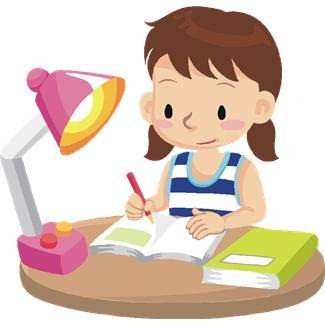 للمثلث 3أضلاع و4 زوايا
السؤال الخامس :  
مثلي البيانات الآتية بالرموز :
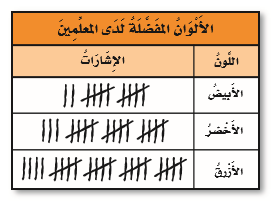 السؤال السادس :
تريد أسماء أن تشتري بالونات لحفلتها فاذا دعت 5 صديقات لها من المدرسة و3 صديقات من جيرانها وابنتي خالتها فكم بالونآ سوف تشتري إذا كانت كل وحدة منهن ستاخذ بالونين؟
إفهم : دعت أسماء ..... من صديقات المدرسة و....من جيرانها و..... خالتها. 
أخطط  : استعمل..................
أحل :......................................................
توجد 3 سيارات حمراء و5 سيارات خضراء فإن الكسر اللذي يمثل السيارات الحمراء
السؤال السابع:
صلي الأجابة الصحيحة :
8
8
5
8
3 
8
3
5
انتهت الأسئلة                                                 معلمة المادة :